Развлечение: « Если хочешь быть здоров»
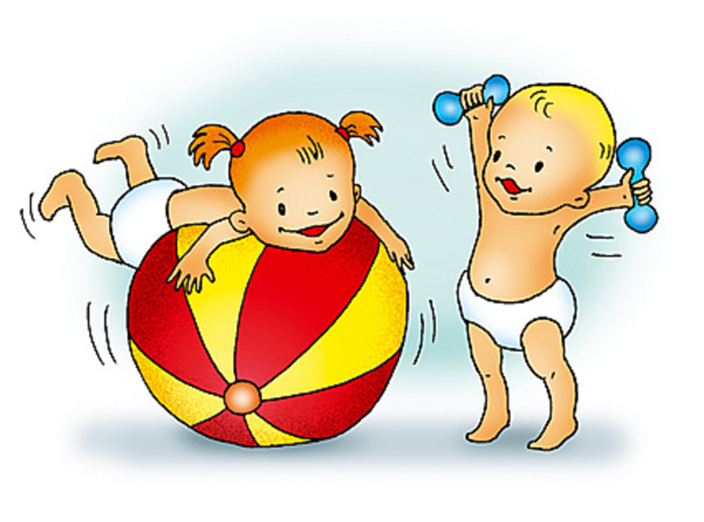 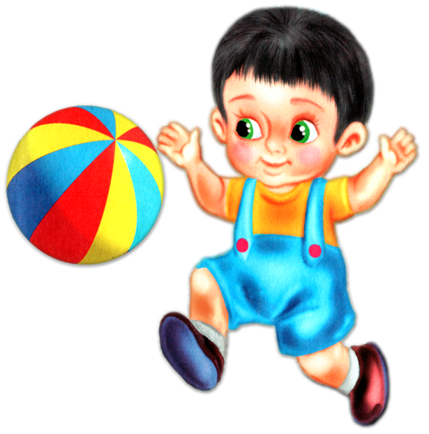 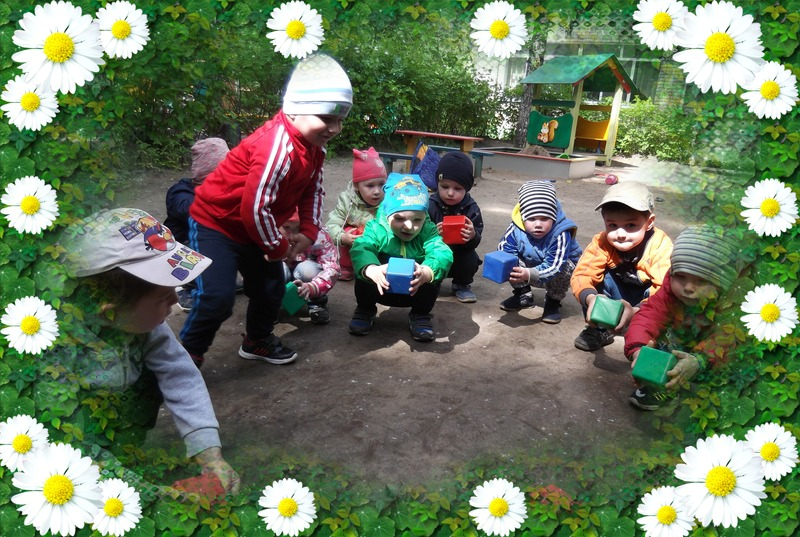 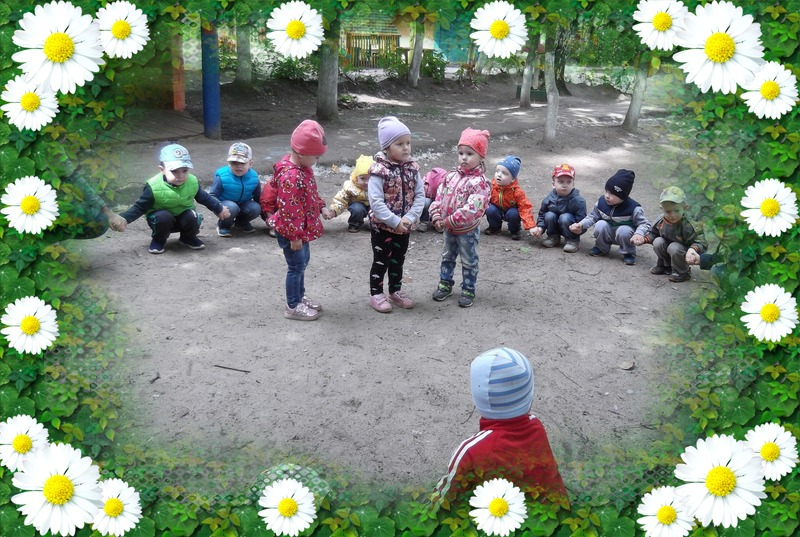 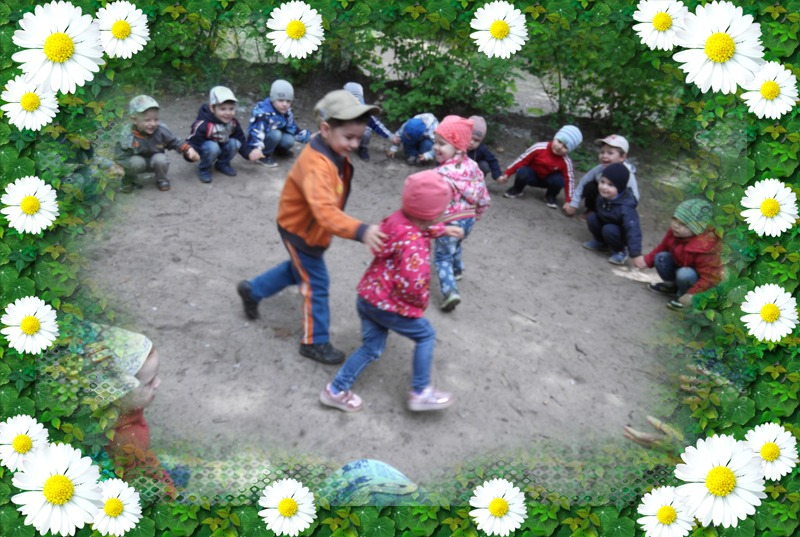 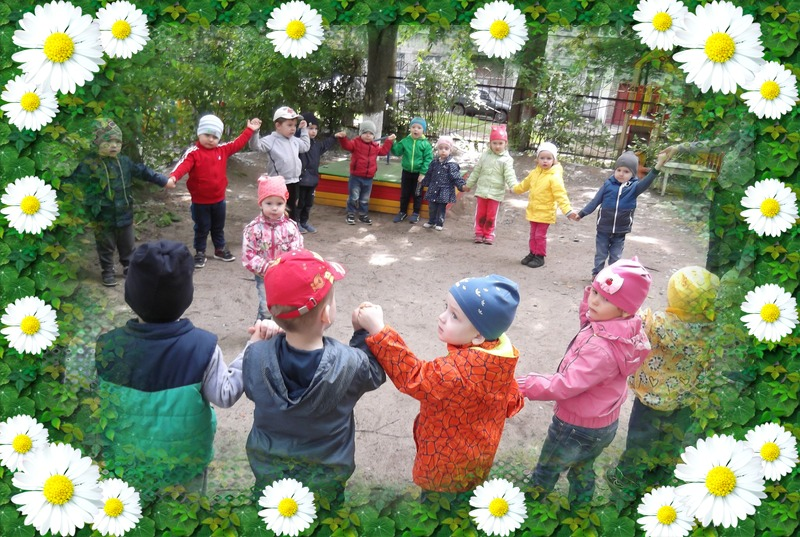 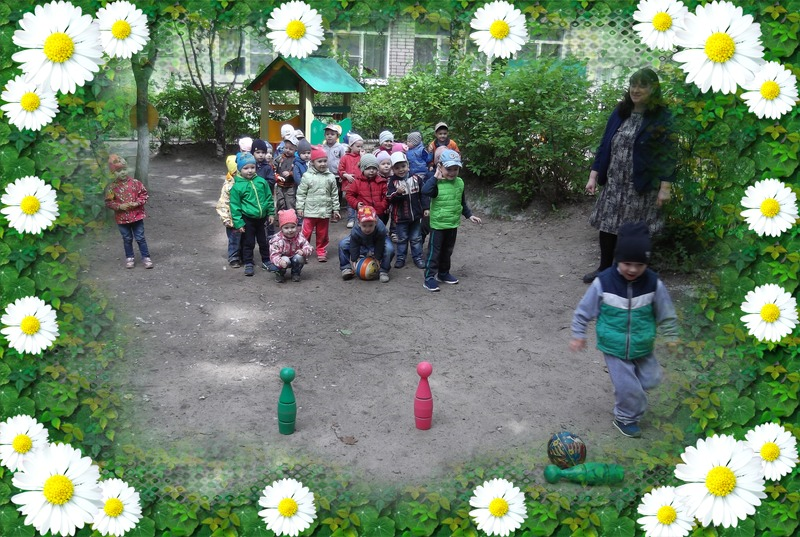 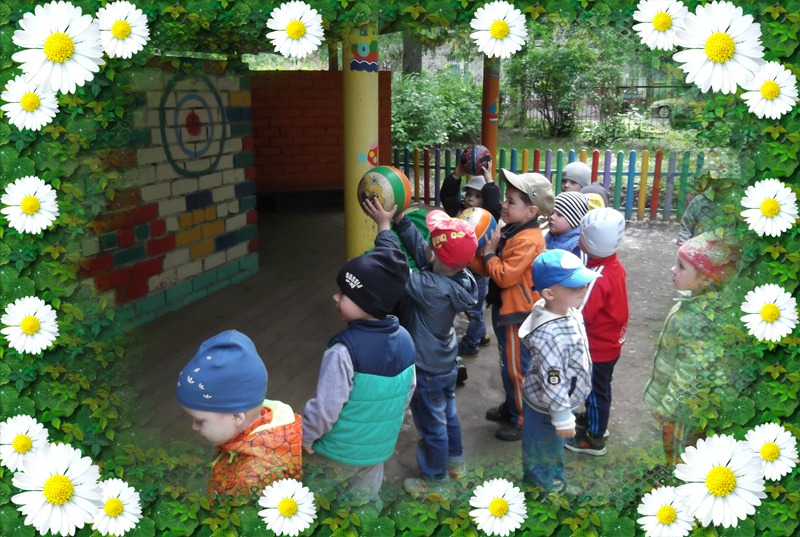 Спасибо за внимание!